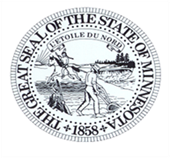 Legislative Budget Office (LBO)2-Year Workplan
Presentation to LBO Oversight Commission
December 19, 2018
[Speaker Notes: Over the last three months I’ve had an opportunity to meet with several stakeholders to discuss how to ensure a successful transition of fiscal note responsibilities to the LBO on September 1, 2019.

As a result of these discussions I’d like to share an overview of a draft 2-year workplan for the LBO. This workplan was informed by discussions with:

House and Senate fiscal analysts
House research and Senate counsel
Agency Chief Financial Officers
MMB Budget Division team leaders
Office of the Legislative Auditor leadership
Legislative Reference Librarian
LBO oversight commission members
partisan staff involved in the creation of the LBO
Legislative Coordinating Commission staff]
Mission and Vision
Mission
Inform the legislative decision-making process through the provision of objective financial information on the impact of proposed legislation to the state budget. 

Vision
The fiscal note process is recognized as objective and reasonable.
[Speaker Notes: As I began these discussions, I focused on learning about the history and goals associated with the creation of the LBO. Another item that was discussed is something that I had been asked during my interviews:

What should LBO staff do during the interim, outside of the legislative session? 

This led to a long list of ideas that should alleviate any concerns that the office would not have work to do outside of the legislative session. 

As a matter of fact, the list of ideas became so long that it introduced some risk to broadening the scope of the office in a way that could potentially compromise the original intent under which the office was created. 

As I talked with the various stakeholders, some asked, how do the ideas being considered (for the work of the office in the interim) contribute to the overall mission and vision for the office? 

This led to the creation of the draft mission, vision and values being shared with you today.]
Values
The Legislative Budget Office values:
 
The importance of fiscal notes in informing the legislative budget-setting process. 
Collaborative working relationships among legislative and executive branch staff that honors confidentiality. 
Consistent practices that enhance the timeliness, reasonableness and objectivity in the preparation and presentation of fiscal note information.
Agency expertise to analyze and determine the fiscal effects of proposed legislation.
Transparency that acknowledges the complexity and limitations of the fiscal note process.
Data privacy requirements. 
Working with legislators and staff to develop strategies to improve the timeliness of fiscal notes.
A willingness to analyze and consider new information.
[Speaker Notes: In addition to talking with stakeholders here in Minnesota, I also consulted with the Congressional Budget Office, other states and re-read two reports from several years ago on the fiscal note process. 

I also went back and listened to meetings of this oversight commission as well as the transition task force that was a precursor to the oversight commission.

As a result, I propose the items noted on this slide represent the values of this office. These values respect:

Collaboration
Consistent practices and processes
Agency expertise
Transparency 
Confidentiality and data privacy
That we all have a role in timely and accurate fiscal notes
That mistakes will be made and updates may be needed]
Keys to Success
Focus on activities that will improve fiscal notes 

Recognize the time and resources necessary to develop expertise

Collaboration and relationships are critical
[Speaker Notes: Over 30 different ideas were generated related to activities that LBO staff could engage in outside of the legislative session. As I talked with stakeholders about these ideas, I appreciated both the opportunity having an LBO presents as well as the caution needed to ensure that the expectations of LBO staff didn’t grow so large and broad that they compromised the primary purpose of the LBO (which is to produce  reasonable and objective fiscal notes).  

In the first few years of this office being in place, there is a substantial amount of learning and relationship building that LBO staff will need to do. There are also opportunities to focus efforts on activities that will improve fiscal notes for all parties involved. Examples of this are:

Reviewing notes that would benefit from further analysis
Developing consistent standards for similar activities (i.e. FTEs, IT projects, studies, commissions/workgroups)
Conducting site visits of agencies to better understand their programs and operations
Working with legislative and agency staff on alternative proposals that may be priorities in the upcoming session
Building institutional knowledge among legislative staff and agencies]
Legislative Budget Office
Year 1 Priorities
Sept. – Oct. 2019
uniform standards and procedures (final)
fiscal note oversight
outreach and training plan
relationships
expertise
May – Sept. 2019
uniform standards and procedures (draft)
FNTS changes (implement)
relationships
expertise
Oct. – Dec. 2018
Fiscal Note Tracking System (FNTS) contract 
relationships
position descriptions
office space options 
workplan development
Dec. – March 2019
hire staff
mission, vision and values
2019 Session
fiscal note case studies
research and training
March – May 2019
permanent office space
case studies
FNTS changes (identify)
staffing structure
01
02
03
04
05
06
07
08
09
10
11
12
Oct 18
Nov 18
Dec 18
Jan 19
Feb 19
Mar 19
April 19
May 19
June 19
July 19
Aug 19
Sept 19
Oct 19
05
Legislative Budget Office Oversight Commission Meeting
December 19, 2018
[Speaker Notes: Based on the input I’ve received, here is an outline of the first year workplan for the LBO. 

You’ll see that in October – through today, the focus as been the FNTS contract, establishing relationships, creating position descriptions, developing a workplan and considering office space options.

As we move into the legislative session, I am planning to begin the process of hiring staff. I would like them to have the opportunity to observe the fiscal note process during the session and have as much time as possible to develop a base level of expertise necessary to assume responsibility for the fiscal note process in September 2019. 

By March, I would like to have the question of where the office will be located resolved, be ready to present to you the staffing structure for the office and also have identified (as informed by the case studies) what standards and procedures need to developed by September 1.

At the conclusion of the 2019 Legislative Session, I am planning that we will have identified needed changes to FNTS and will focus efforts over the summer on continuing to build the expertise of LBO staff and the development of the uniform standards and procedures. 

Sept. 1, 2019 marks the point in time that the LBO becomes responsible for the fiscal process.]
Legislative Budget Office – 2
Year 2 Priorities
June – Sept. 2020
lessons learned 
quality and process improvements
uniform standards and procedures (draft updates/revisions)
FNTS changes
enhance expertise
fiscal notes follow-up
adjust staffing structure (if needed)
Sept.-Oct. 2020
standards and procedures 
outreach and training plan
relationships
expertise
Oct. 2019 – Jan. 2020 
release FNTS changes
outreach and training 
fiscal note oversight
relationships 
expertise
Jan. – May 2020
fiscal note oversight
committee hearings 
relationships 
expertise
12
13
14
15
16
17
18
19
20
21
22
23
24
Oct 19
Nov19
Dec 19
Jan 20
Feb 20
Mar 20
April 20
May 20
June 20
July 20
Aug 20
Sept 20
Oct 20
6
Legislative Budget Office Oversight Commission
December 19, 2018
[Speaker Notes: For year two, the primary focus is on ensuring that the timeliness and quality of fiscal notes is not compromised by the transition to the LBO. After a session of being responsible for the process, I am anticipating there will be a fair amount of work during the summer months in assessing what was learned during the session, implementing process improvements, making needed modifications to the uniform standards and procedures, executing changes to FNTS and possibly adjusting the LBO staffing structure. 

Prior to the 2021 session, I would like to make an intentional effort to work collaboratively with all parties that contribute to the fiscal note process to ensure we are prepared to respond to the volume of fiscal note requests that traditionally occur during the first year of the session. 

In conclusion, I’m committed to making sure the LBO works collaboratively with state agencies, legislative staff and legislators to deliver accurate, timely and objective fiscal notes.  I remain concerned about the level of staff for the office and don’t think it is sufficient to handle the volume of fiscal notes we see during the first year of the session. I do however, believe we have an opportunity to take advantage of having a team dedicated to fiscal notes that can focus on activities that will improve fiscal notes for all parties collectively during the interim.  

That concludes my presentation. I’m happy to answer any questions.]